شبه الجملة
مَرْحَبًا أصْدِقائي.. تعالوا أعَرِّفَكم على قَاعِدَة جَديدة! هَيَّا بِنا..
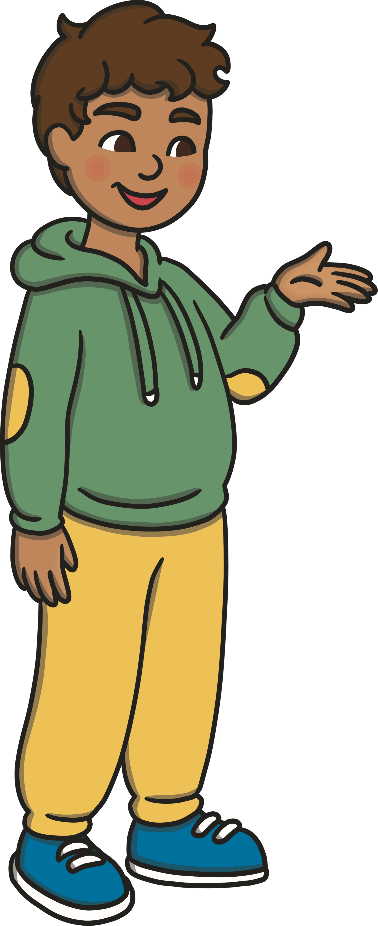 شبه الجملة
لاحِظُوا مَعي الجزء الملون في الجمل التالية..
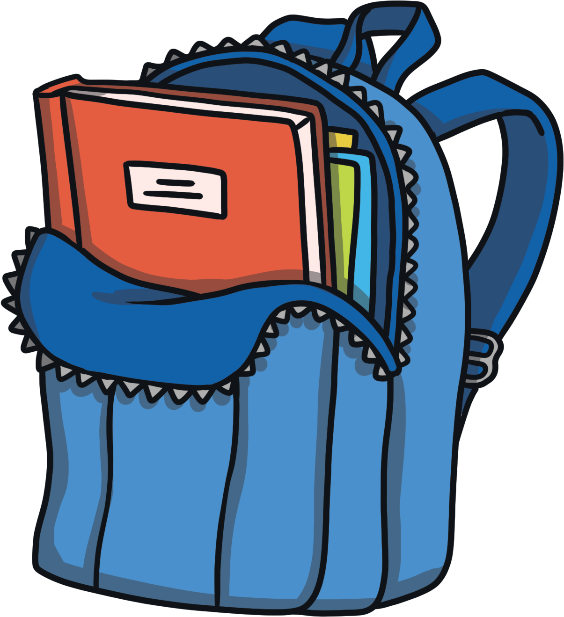 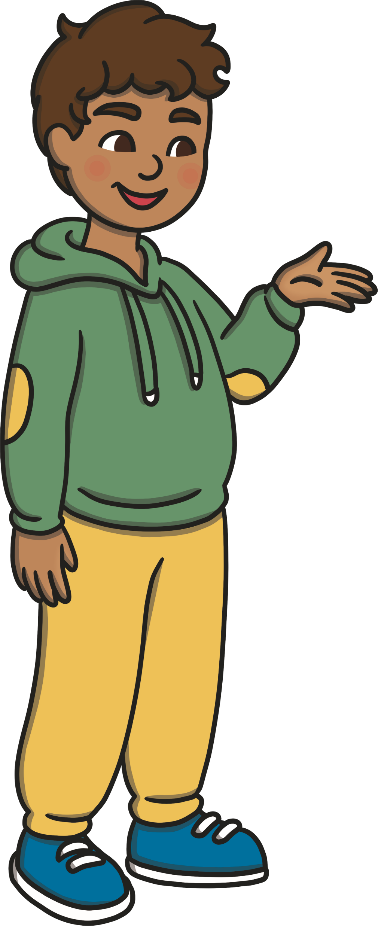 الكِتاب في الحَقِيبَة.
شبه الجملة
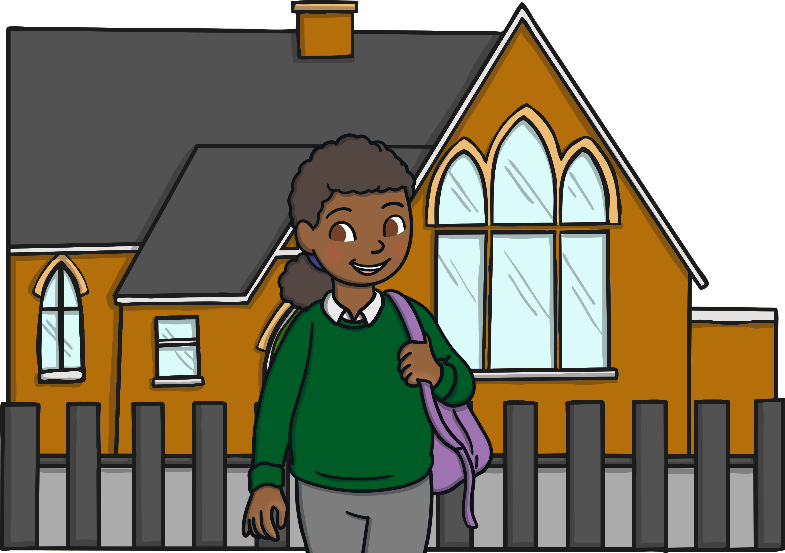 أذْهَبُ إلى المَدْرَسَة صَبَاحًا.
شبه الجملة
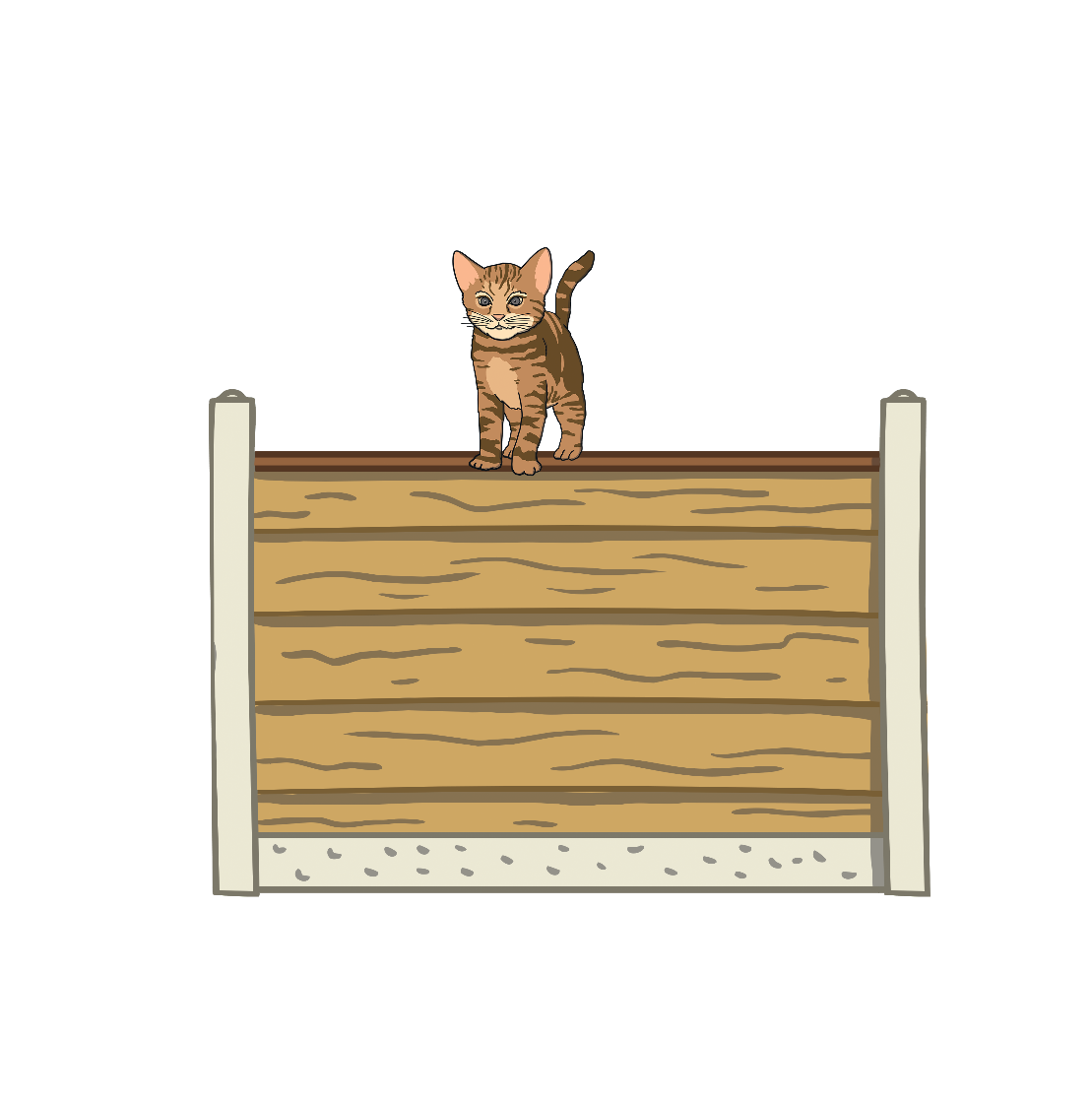 تَمْشِي القِطَّة فَوق السُّور.
شبه الجملة
الآن ماذا لاحظتم في الجمل..
الكِتاب فِي الحَقِيبَة.
أذْهَبُ إلى المَدْرَسَة صَبَاحًا.
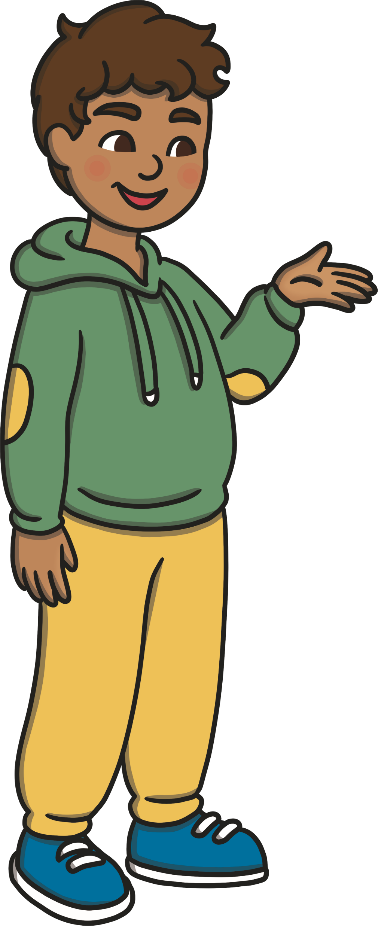 تَمْشِي القِطَّة فوق السُّور.
كيف تم معنى الجمل كلها؟
بجار ومجرور؟
بظرف زمان؟
بظرف مكان؟
شبه الجملة
أحسنتم!
الكِتاب فِي الحَقِيبَة.
أذْهَبُ إلى المَدْرَسَة صَبَاحًا.
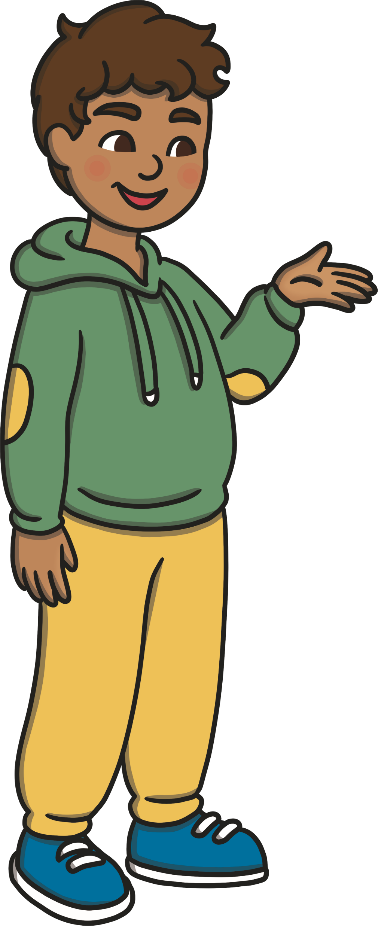 الجار والمجرور، والظرف يطلق عليهم شبه جملة.
تَمْشِي القِطَّة فوق السُّور.
بجار ومجرور وظرفي الزمان والمكان.
شبه الجملة
حسنا.. ماذا نَسْتَنْتِج؟!
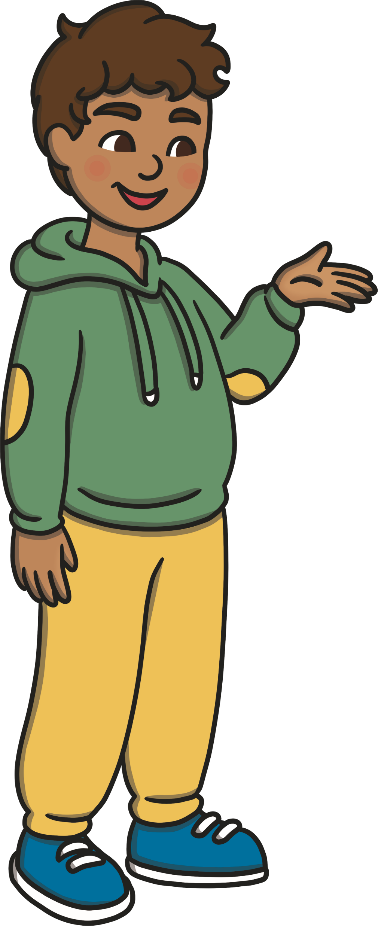 الاسْتِنْتاج:
شبه الجملة:
شبه الجملة يتم به معنى الجملة، ويتكون من ظرفي المكان والزمان أو الجار والمجرور.
شبه الجملة
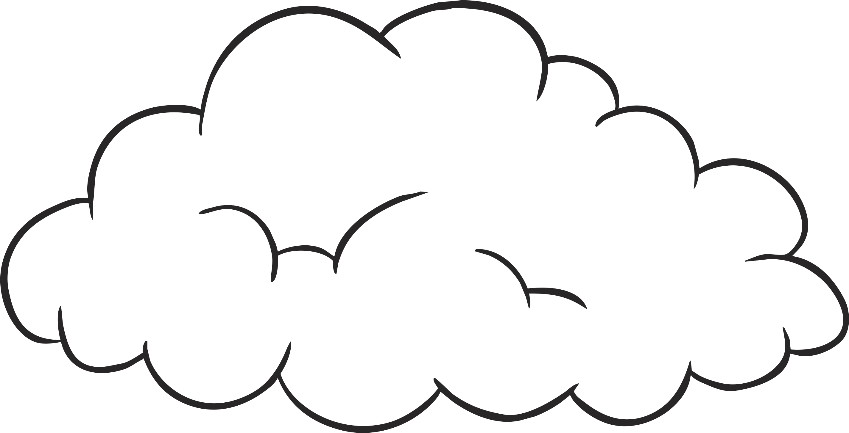 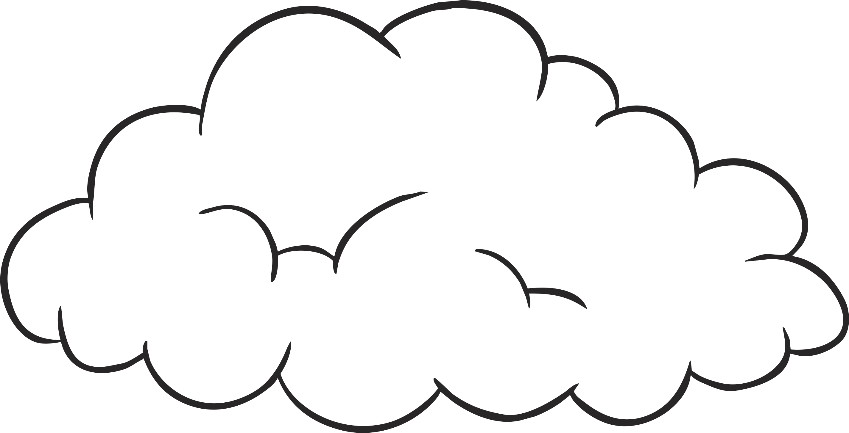 القطة خلف الكرسي.
الأطفال في الحديقة.
الجار والمجرور
ظرف الزَّمان أو ظرف المكان
يعمل أبي صباحًا.
الكِتاب على المَكْتَب.
السمك تحت الماء.
أكْتُبُ بِالقَلم.
ابحث عن شبه الجملة فيما يلي
نَلْعب الكُرة في المَلْعَب.
نَلْعب الكُرة في المَلْعَب.
يَظْهَرُ القَمَرُ لَيْلًا.
يَظْهَرُ القَمَرُ لَيْلًا.
الطَّائرة فَوْقَ السَّحاب.
الطَّائرة فَوْقَ السَّحاب.
جَلَس الطِّفْلُ على المِقْعَد.
جَلَس الطِّفْلُ على المِقْعَد.
يَسْقُط المَطَرُ شِتَاءً.
يَسْقُط المَطَرُ شِتَاءً.
شبه الجملة
اختر نوع شبه الجملة الصحيح.
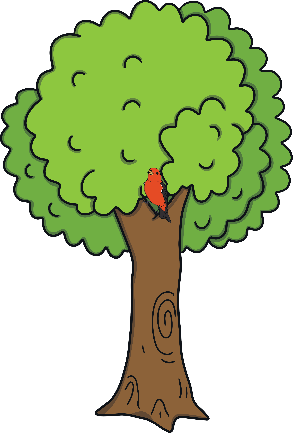 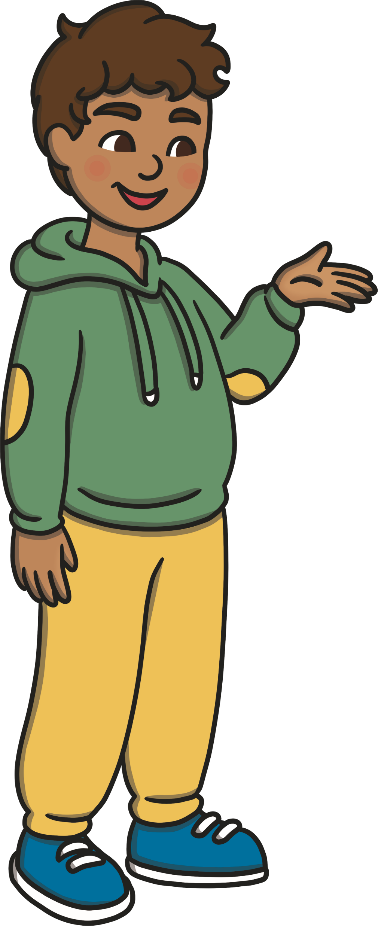 الطائر يَقِف على الشَّجَرة.
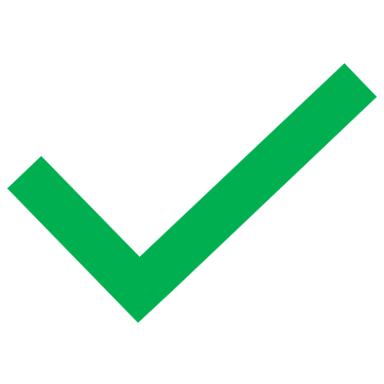 ظرف زمان
ظرف مكان
جار ومجرور
التالي
شبه الجملة
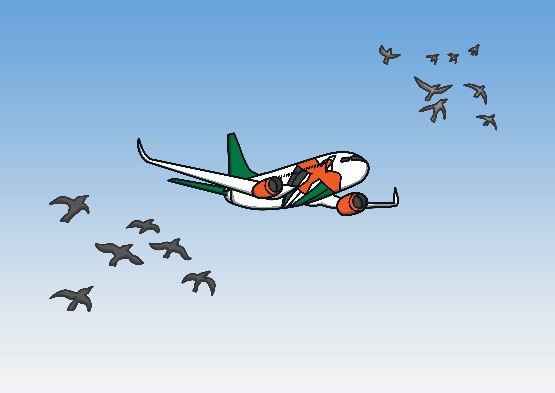 الطَّائرَة تَطِير فَوْق السَّماء.
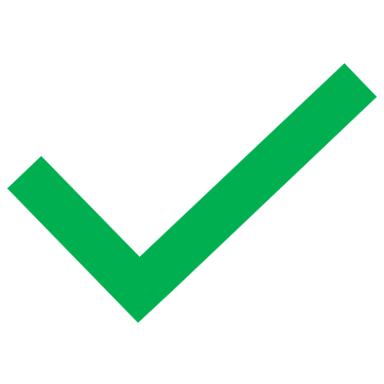 ظرف مكان
ظرف زمان
جار ومجرور
التالي
شبه الجملة
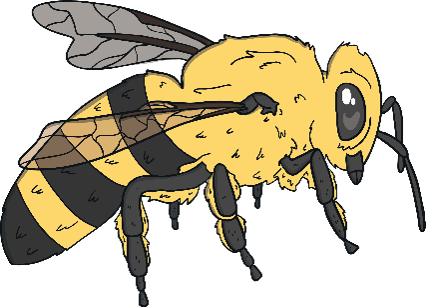 نأْخُذُ العَسَل من النَّحْلَة.
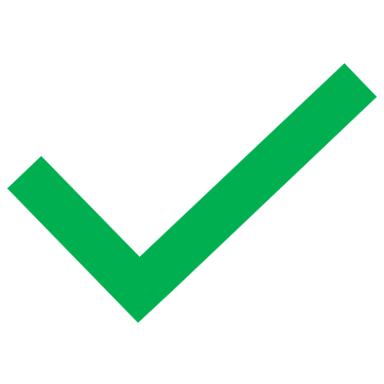 جار ومجرور
ظرف مكان
ظرف زمان
التالي
شبه الجملة
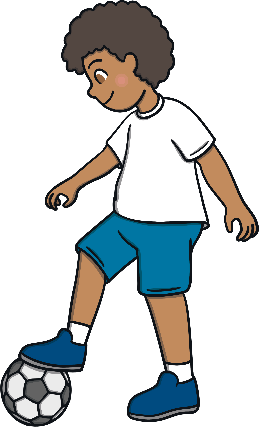 يَلْعبُ الطِّفلُ خارج المنزل.
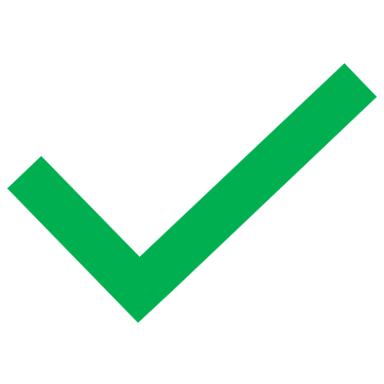 جار ومجرور
ظرف مكان
ظرف زمان
التالي
شبه الجملة
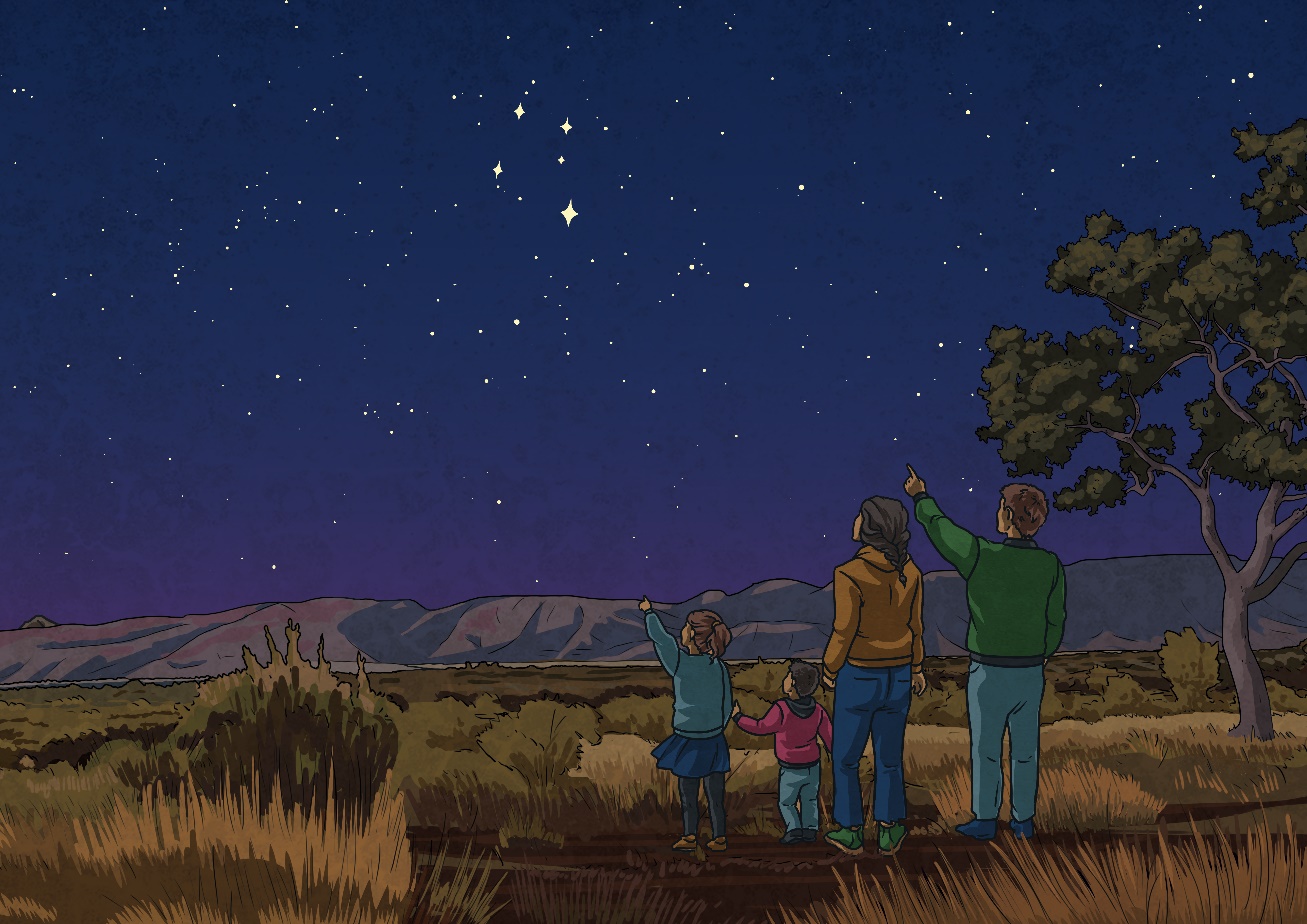 تَظْهَرُ النُّجُومُ لَيْلًا.
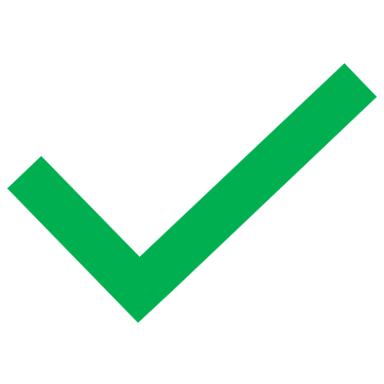 جار ومجرور
ظرف مكان
ظرف زمان
التالي
شبه الجملة
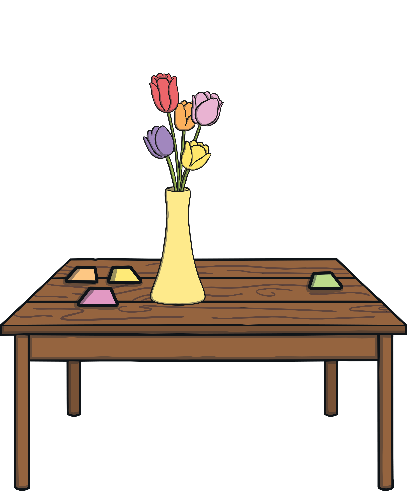 الزّهْرية على المَكْتَب.
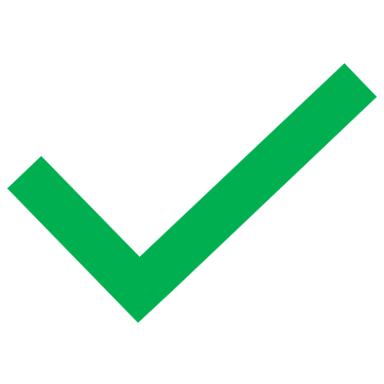 ظرف زمان
ظرف مكان
جار ومجرور
التالي
شبه الجملة
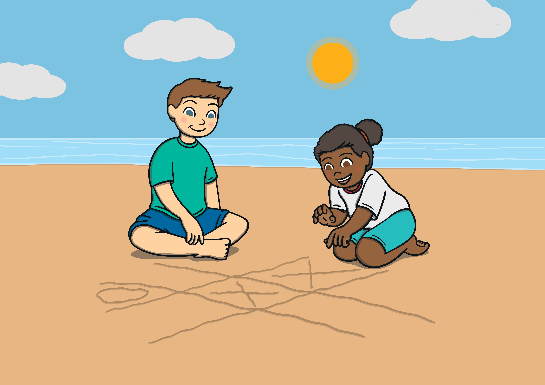 يَلْعَبُ الأطفالُ بالرَّمْل صَيْفًا.
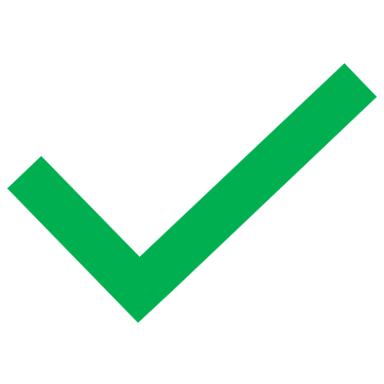 ظرف زمان
ظرف مكان
جار ومجرور
التالي
شبه الجملة
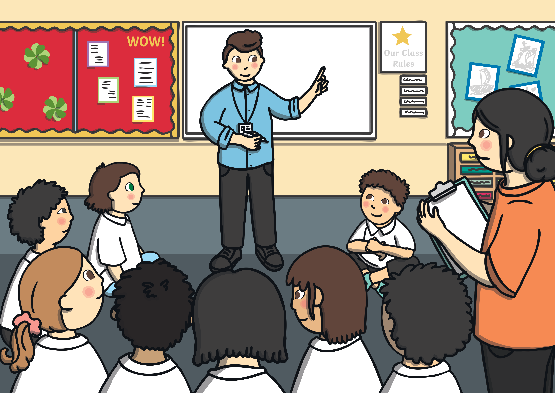 المُعَلم يَقَف أمامَ التَّلامِيذ.
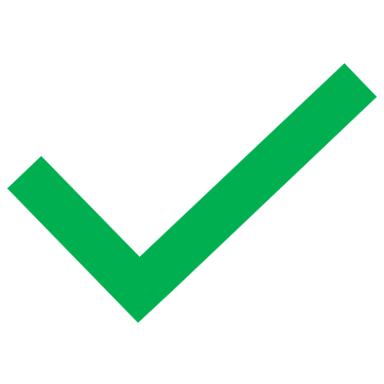 ظرف مكان
جار ومجرور
ظرف زمان
التالي
شبه الجملة
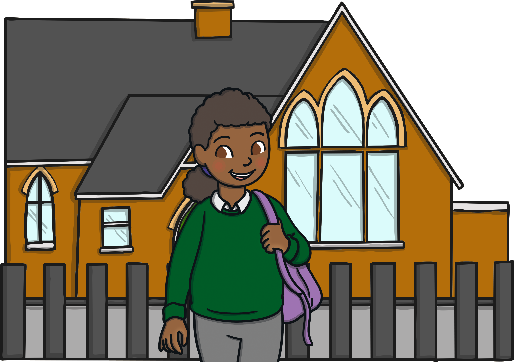 أذْهبُ إلى المَدْرسَة صَباحًا.
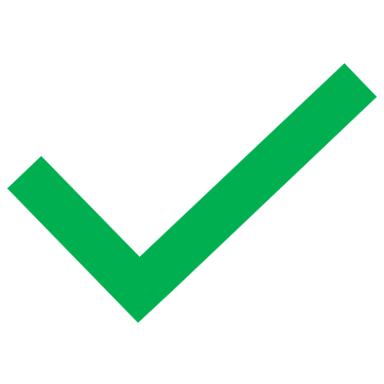 جار ومجرور
ظرف مكان
ظرف زمان
التالي
شبه الجملة
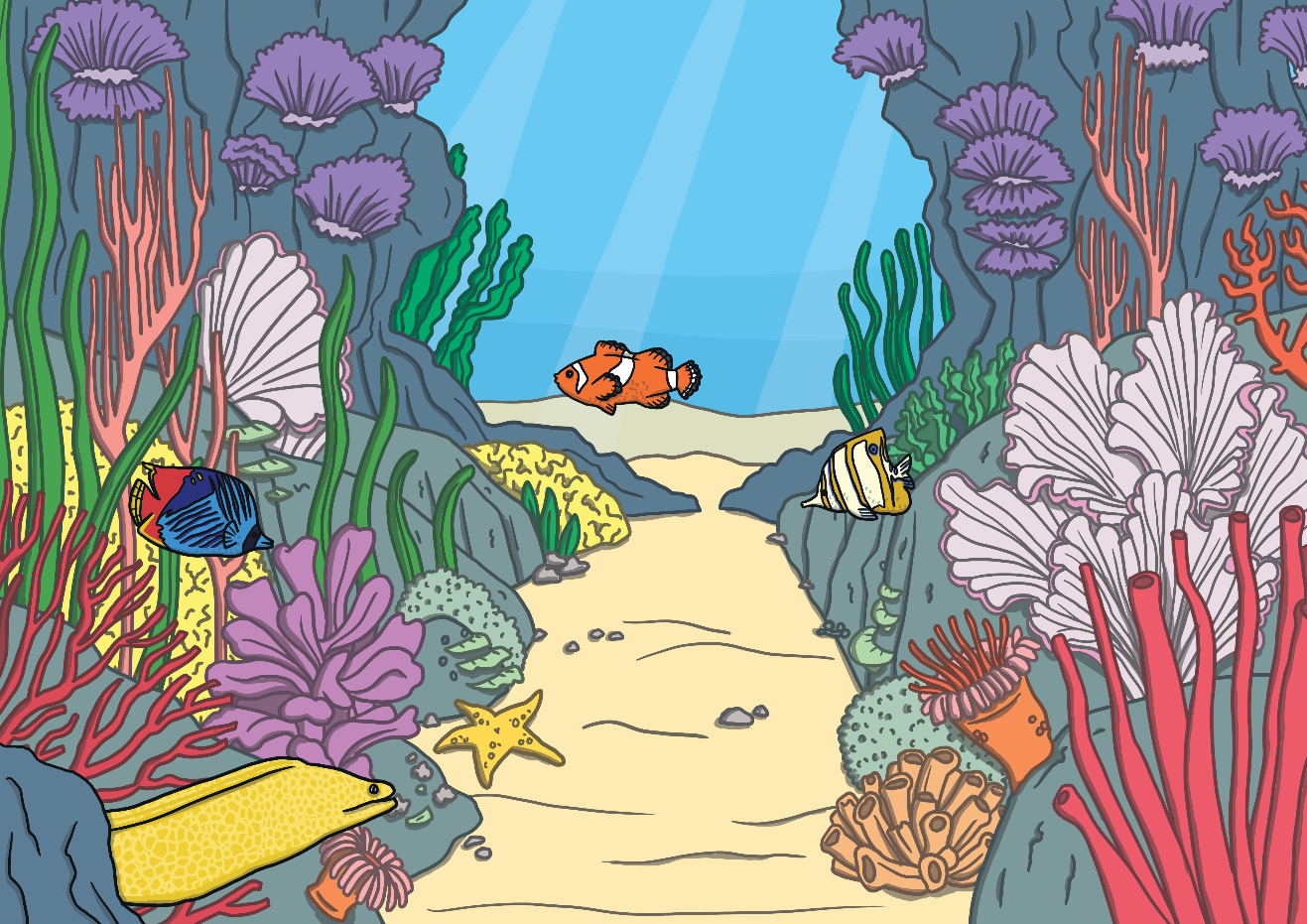 يَعِيشُ  السَّمك تَحْتَ المَاء.
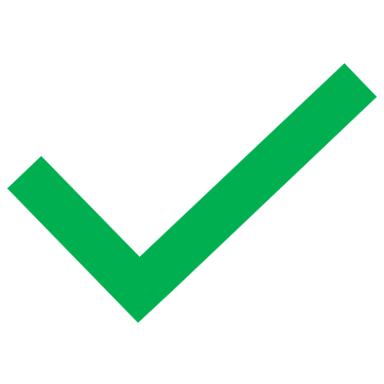 ظرف مكان
ظرف زمان
جار ومجرور
التالي
شبه الجملة
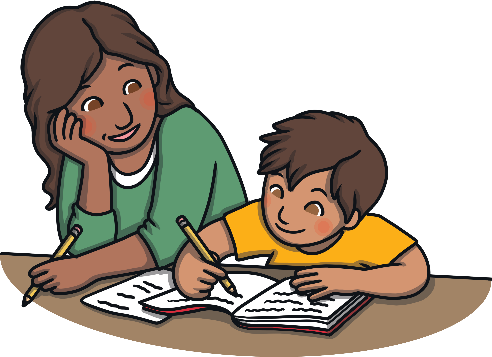 أقُومُ بِواجِبَاتِي عَصْرًا.
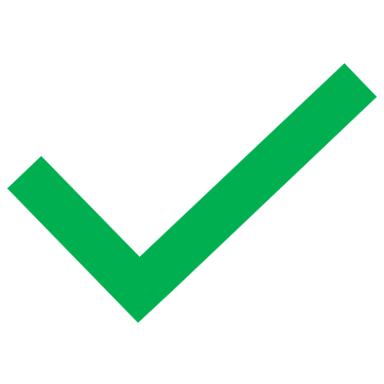 ظرف مكان
ظرف زمان
جار ومجرور
التالي
شبه الجملة
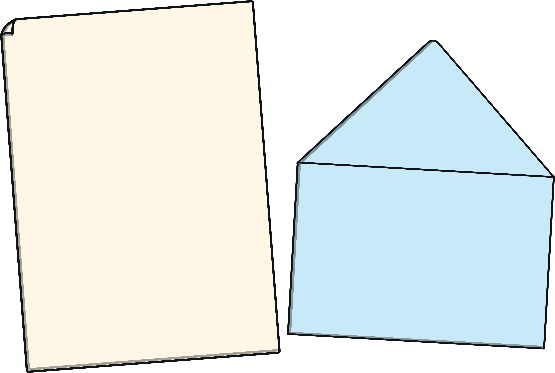 وَضَعْتُ الرِّسالة في الظَّرْف.
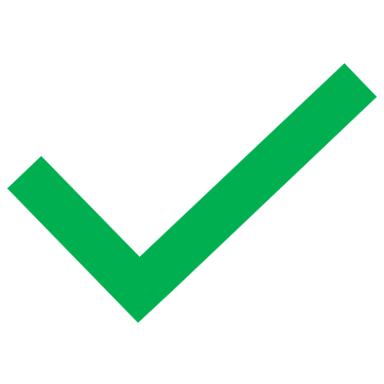 ظرف مكان
ظرف زمان
جار ومجرور
التالي
أكمل الجمل بالمطلوب
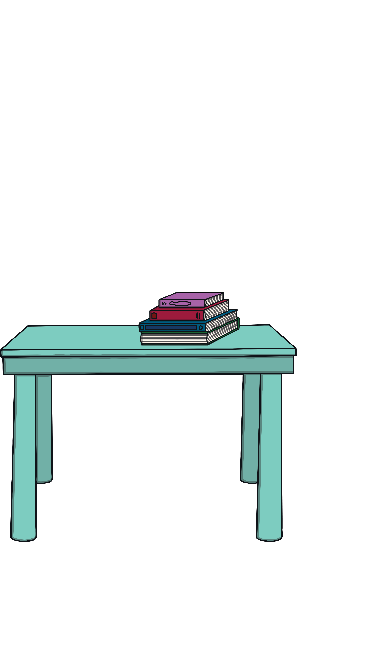 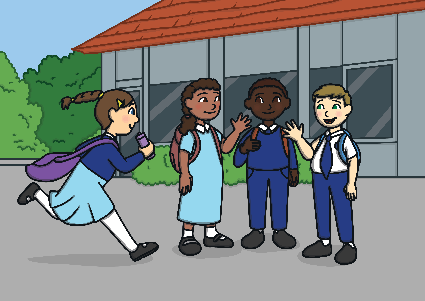 (جار ومجرور)
يَذْهَبُ الأطْفالُ إلى المَدْرَسَة كُلَّ صبَاح.
يَذْهَبُ الأطْفالُ               كُلَّ صبَاح.
(ظرف مكان)
وَضْعْتُ كُتُبِي فوق المَكْتَب.
وَضْعْتُ كُتُبِي            المَكْتَب.
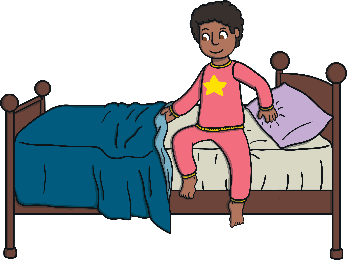 (ظرف زمان)
أسْتَيْقِظُ من نَومِي صباحًا.
أسْتَيْقِظُ من نَومِي ـــــــــــــــ.
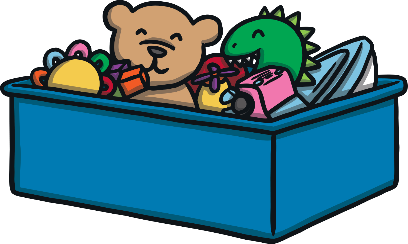 (جار ومجرور)
جَمَعَ الطِّفْلُ اللُّعَب            .
جَمَعَ الطِّفْلُ اللُّعَب فِي الصُّنْدُوق.